Полезные ископаемые Кузбасса
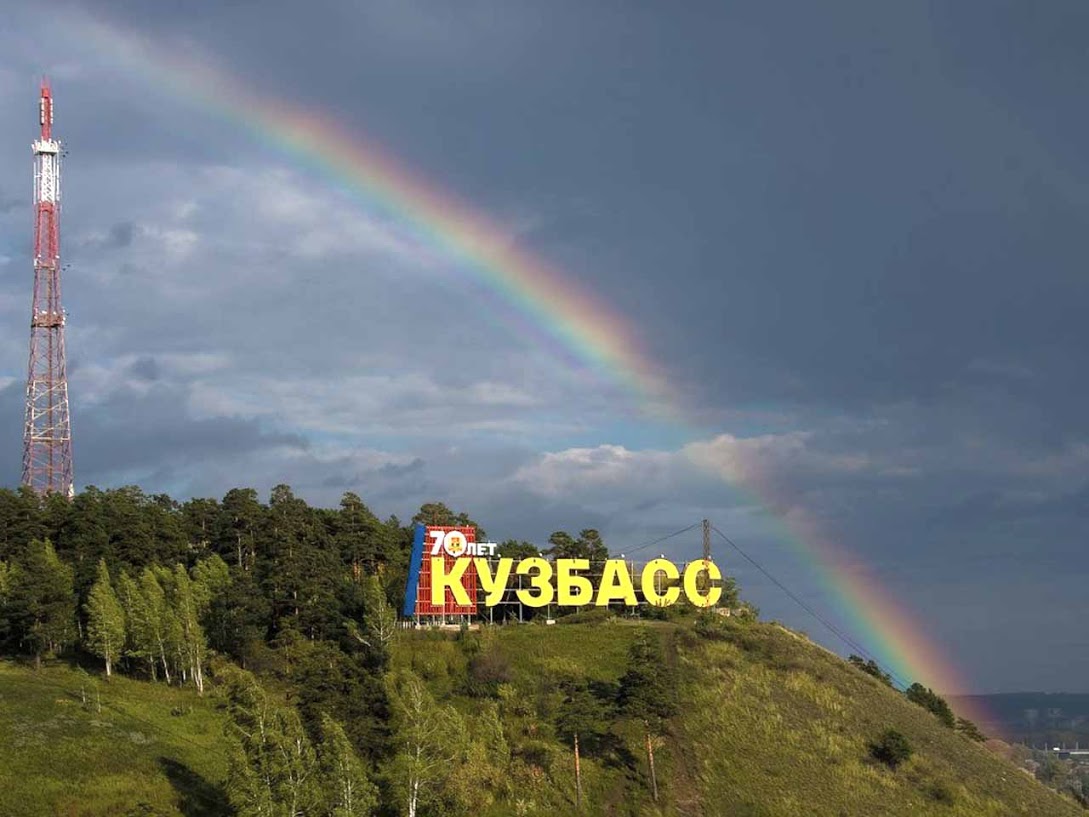 Мифтахов Виталий 4 «А» класс
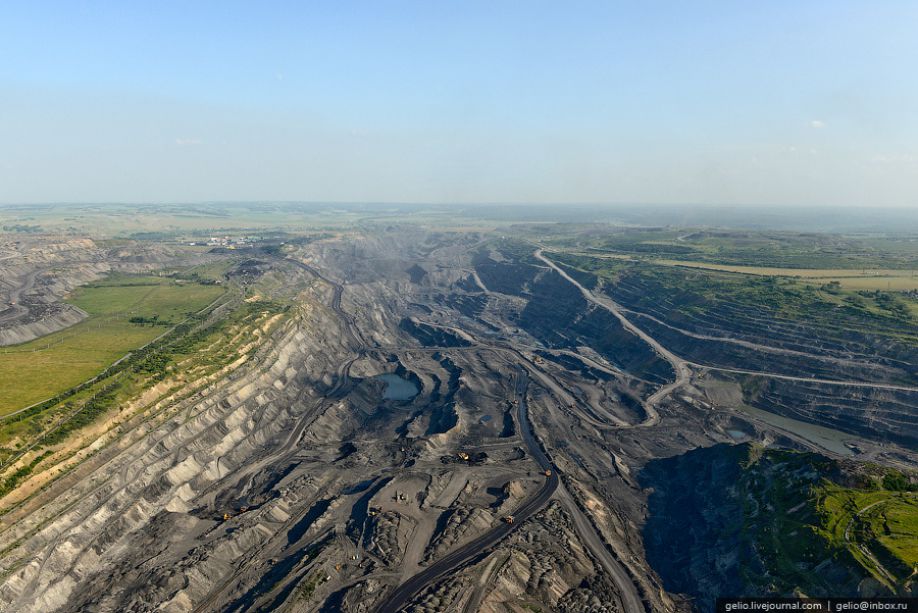 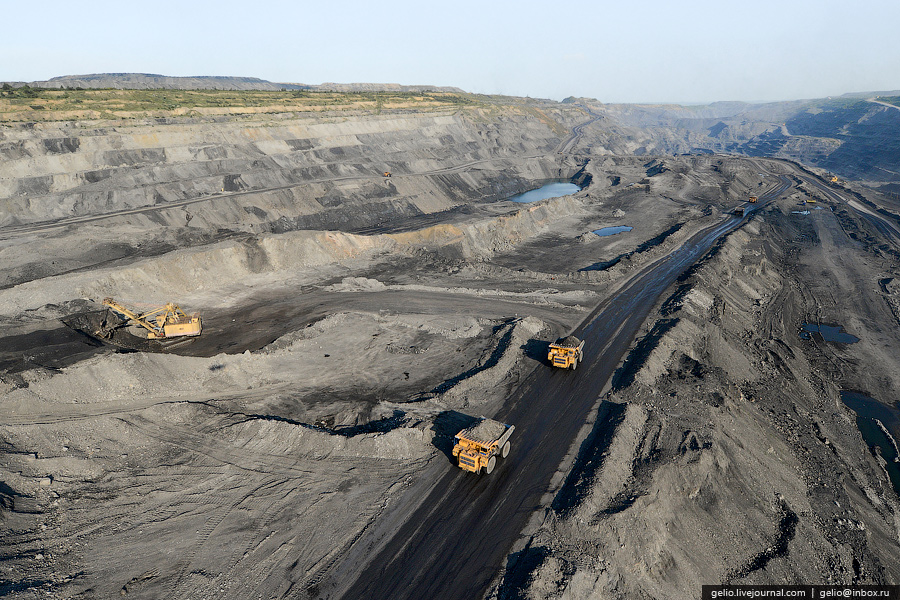 Кемеровская область является богатейшей кладовой полезных ископаемых.
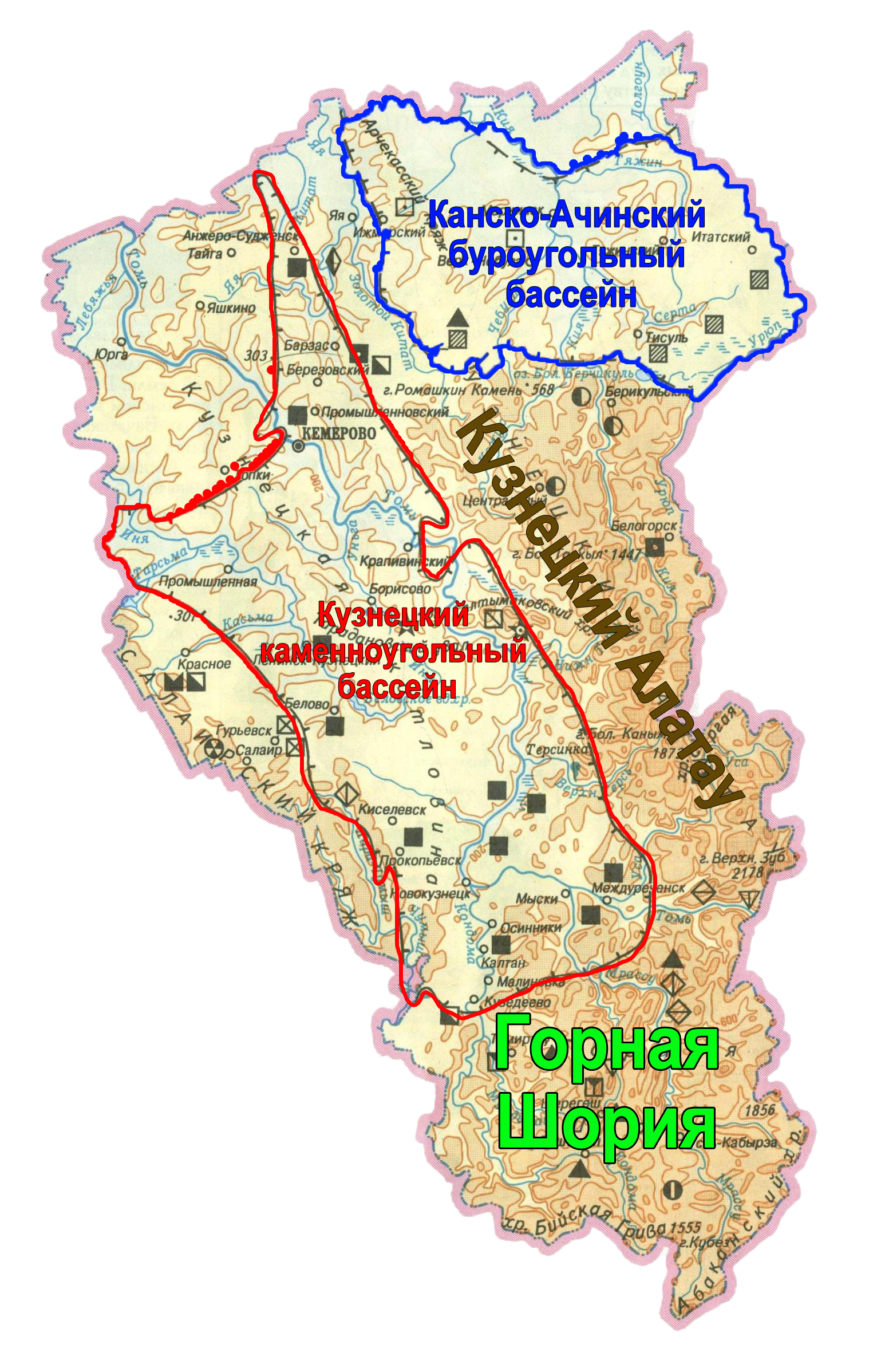 Главное богатство нашей области – каменный уголь.
Так же в нашей области добывают бурый уголь.
Его запасы сосредоточены в Кузнецком каменноугольном бассейне.
Его добывают в Канско-Ачинском буроугольном бассейне.
Это крупнейший из всех каменноугольных бассейнов мира, как по запасам, так и по качеству углей.
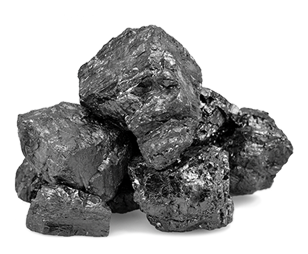 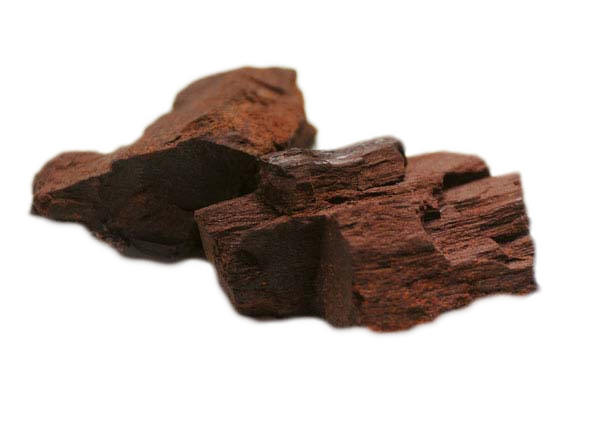 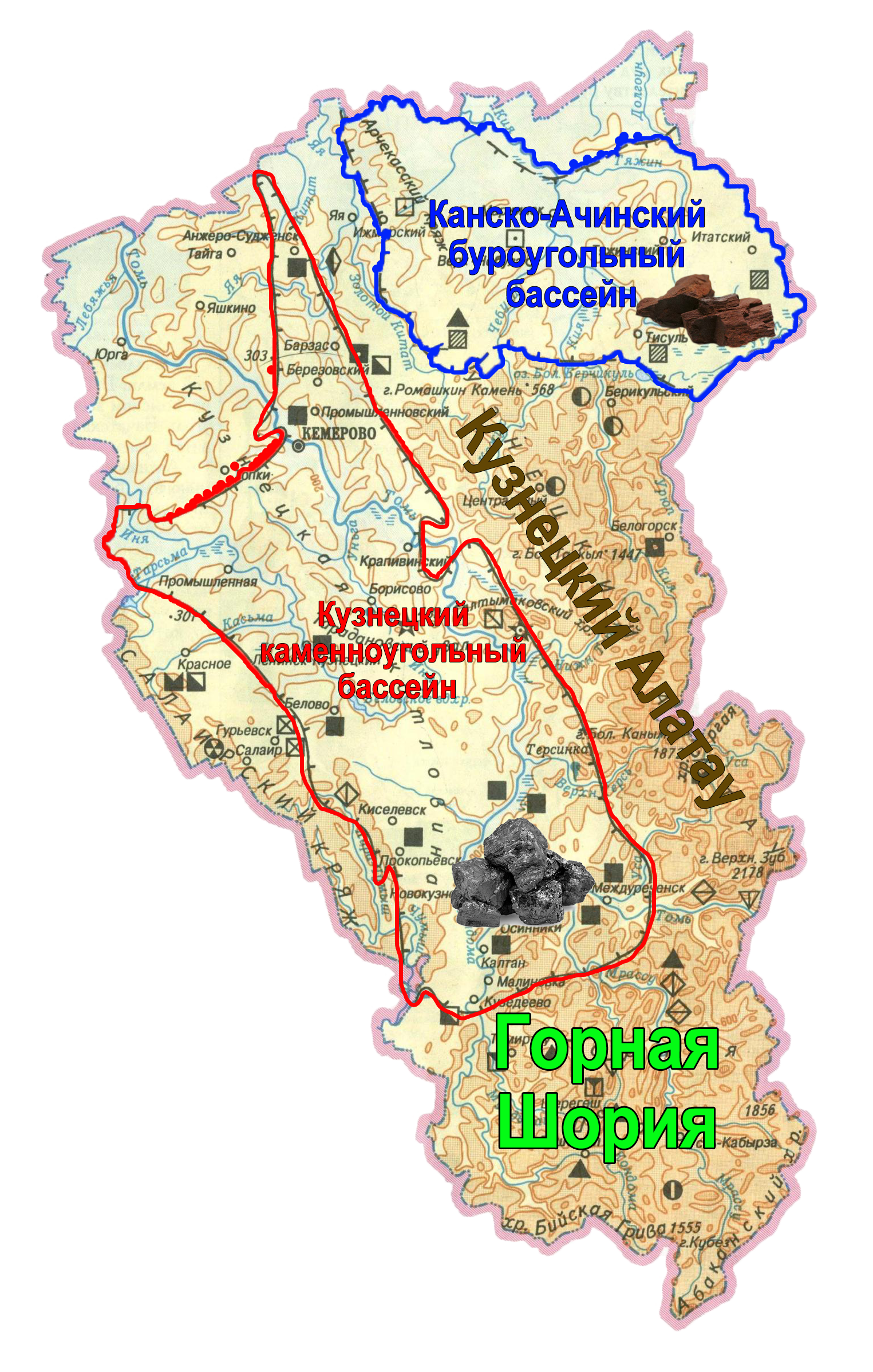 В Кузнецком Алатау и Горной Шории имеются крупнейшие месторождения железной руды,
марганцевой руды,
алюминиевой руды.
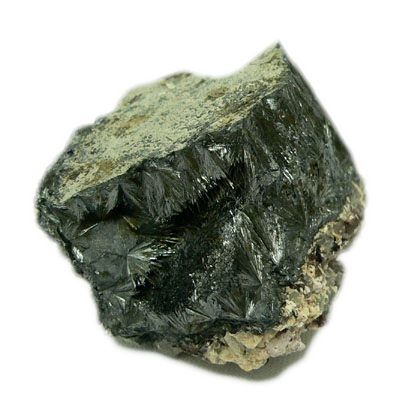 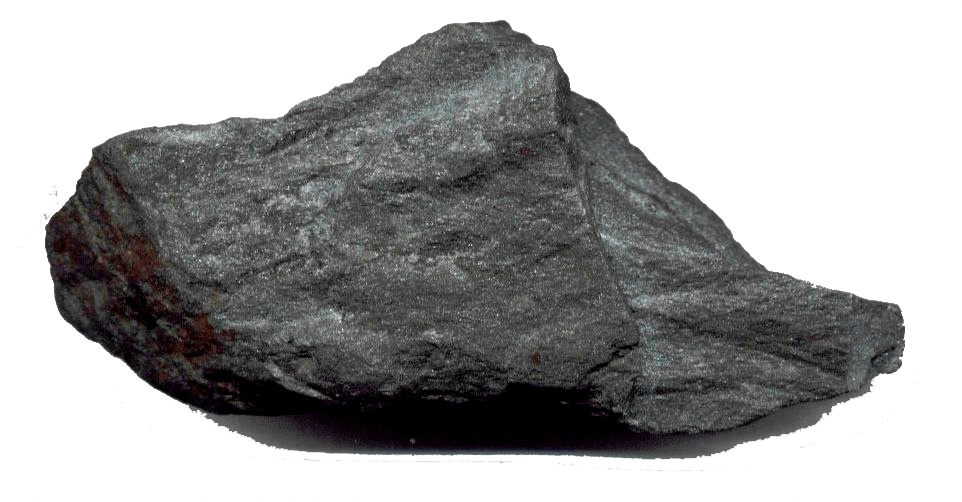 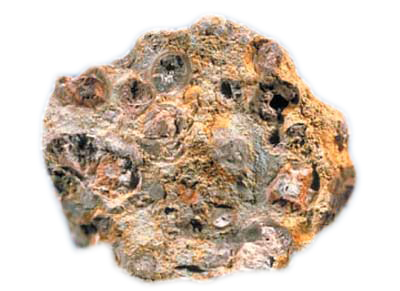 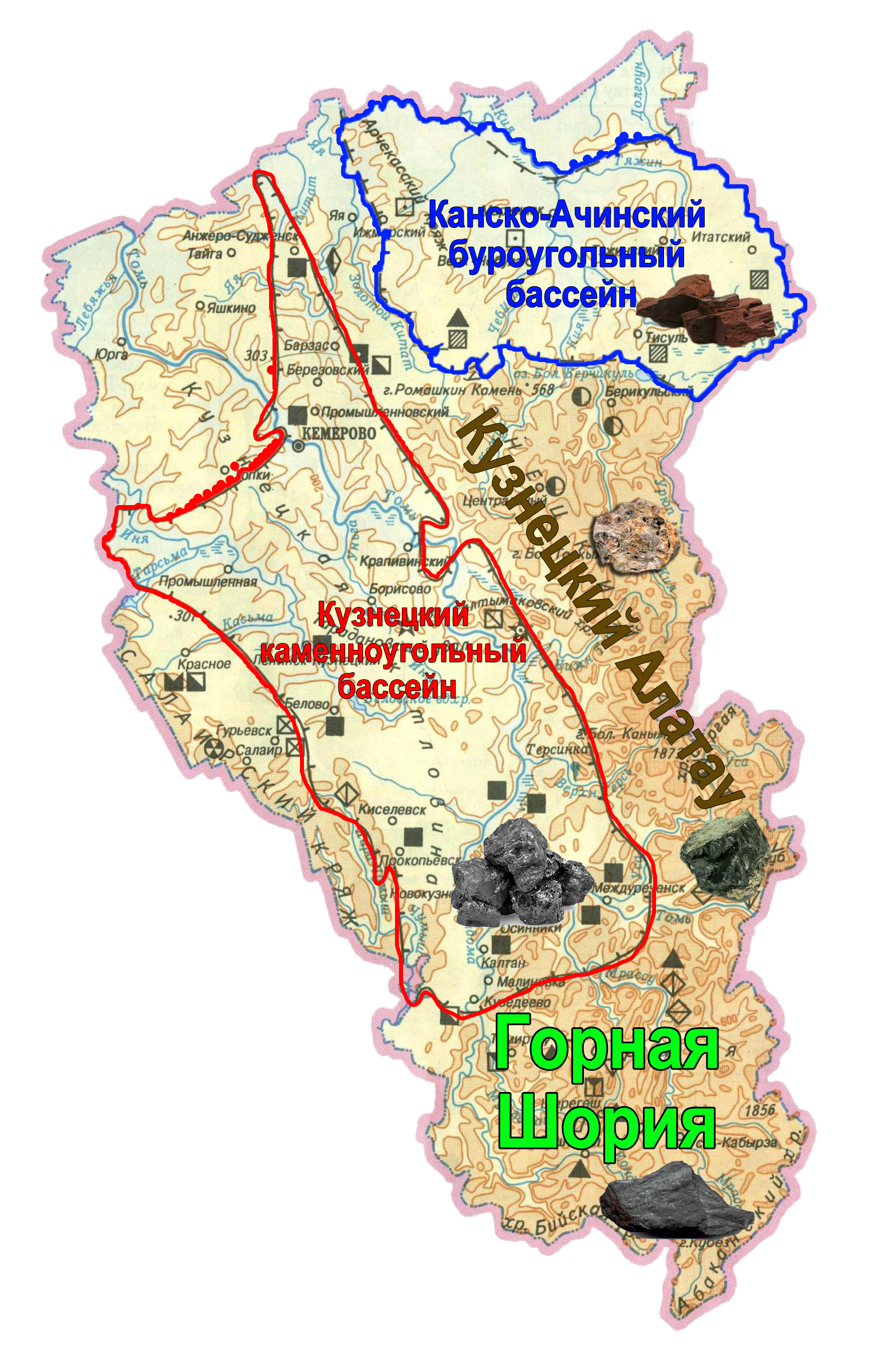 Богаты недра нашей области гранитом,
И, конечно, золотом, которое представлено в области и россыпными и рудными месторождениями.
мрамором.
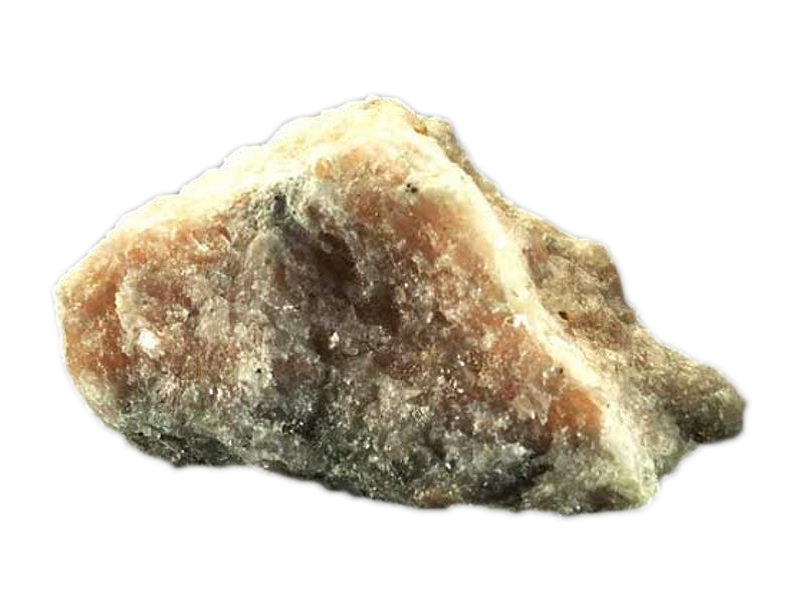 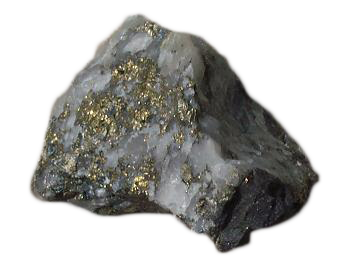 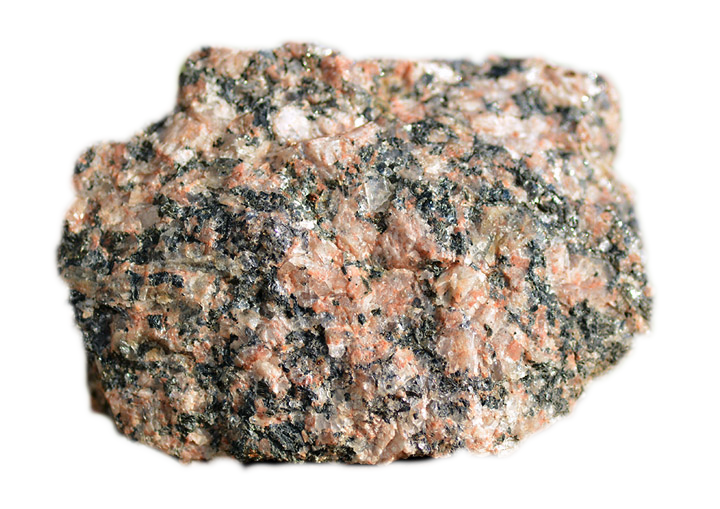 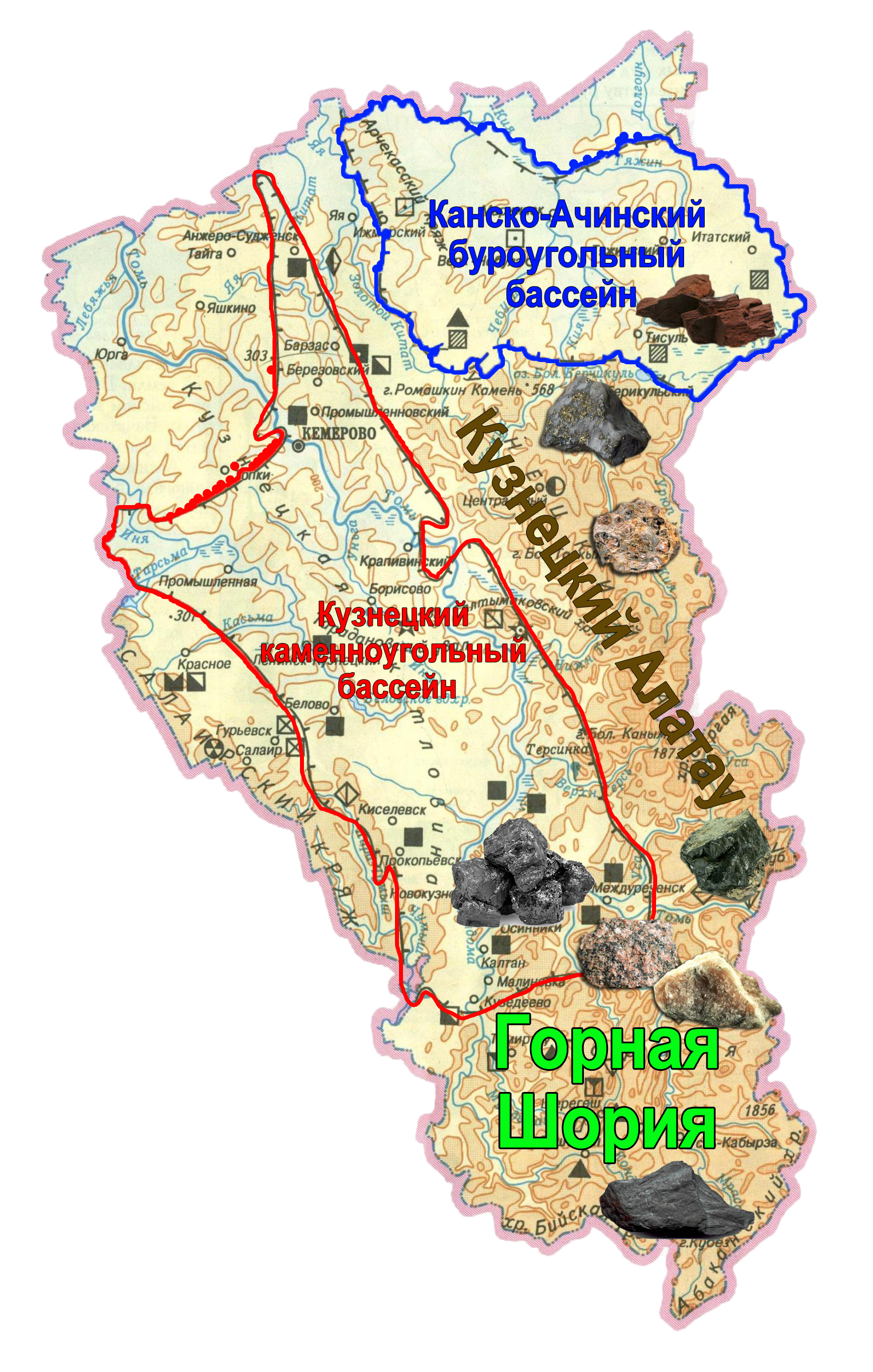 Так же в области добывается огнеупорная глина,
формовочный песок,
и в северной части области торф.
флюсовый известняк,
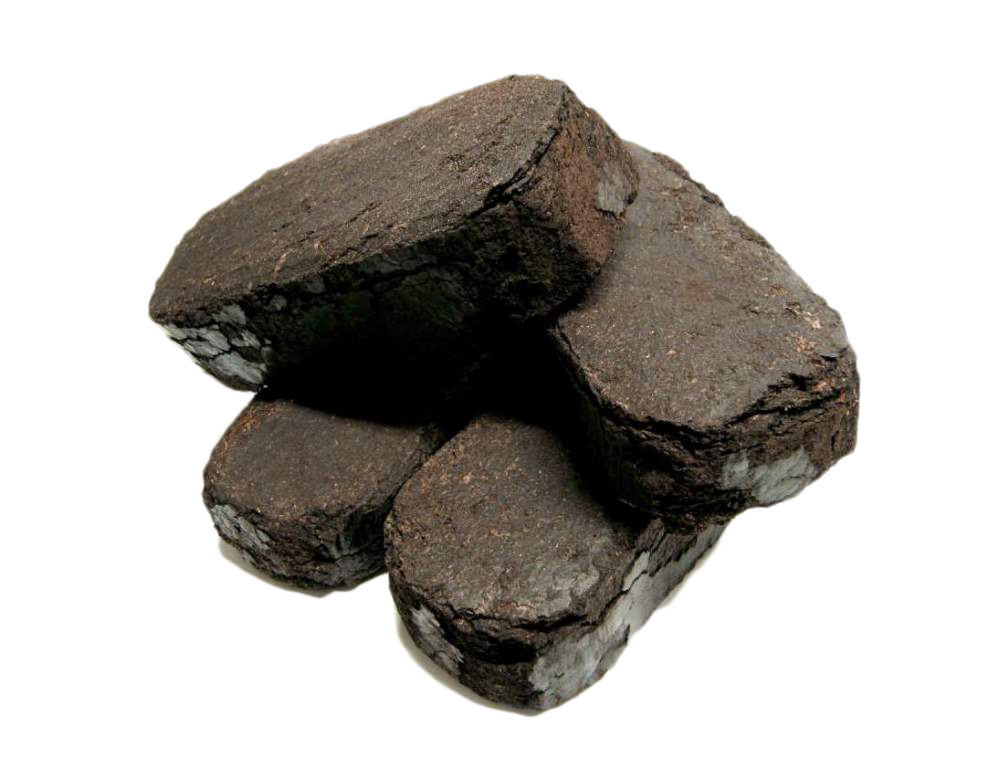 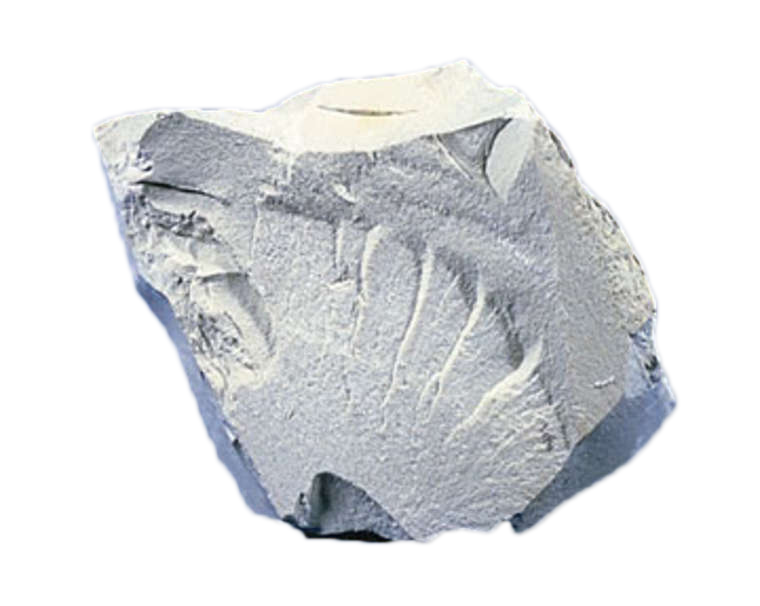 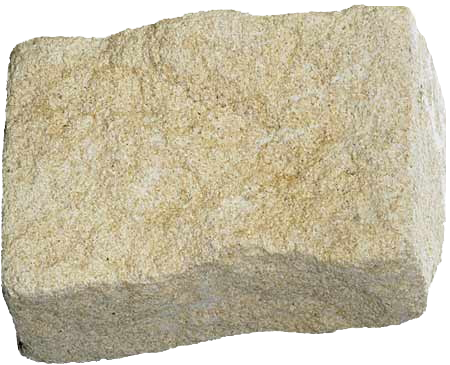 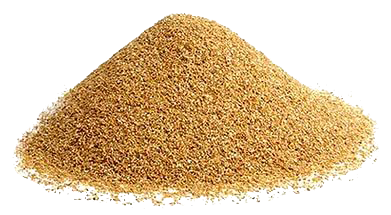 Кроме перечисленных полезных ископаемых наш край богат самоцветами, которые являются ценным поделочным и ювелирным сырьем:
яшма
агат
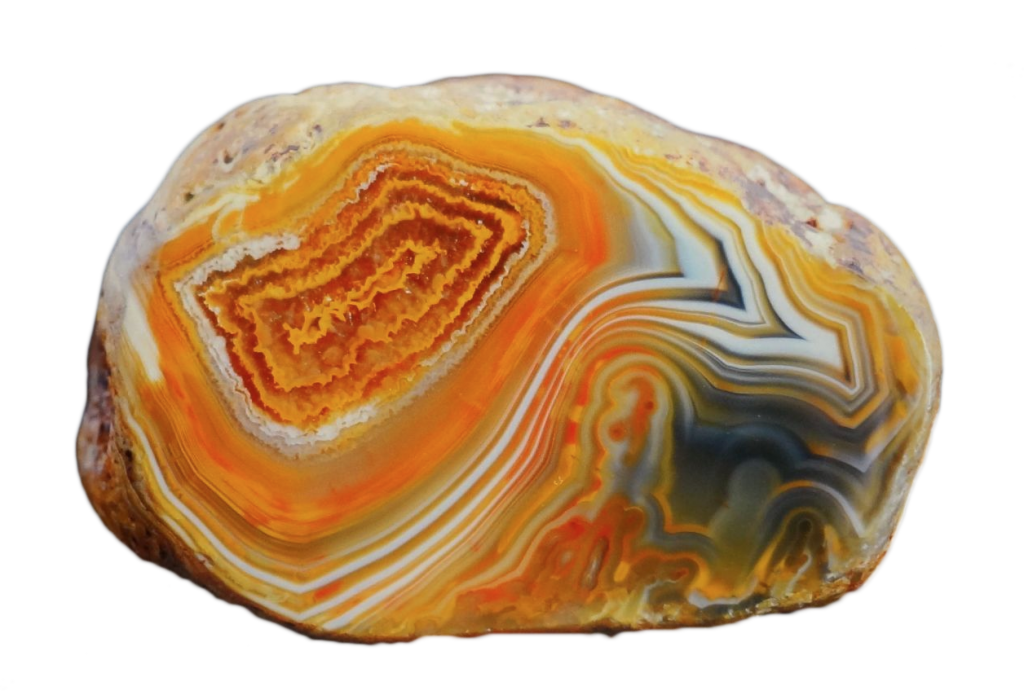 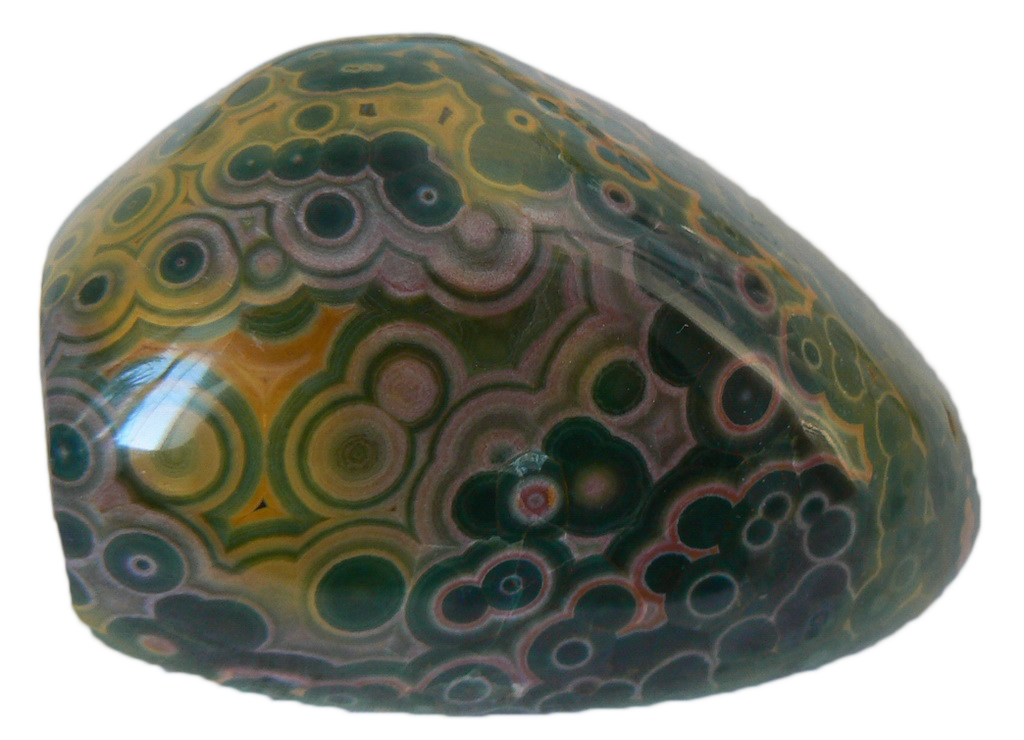 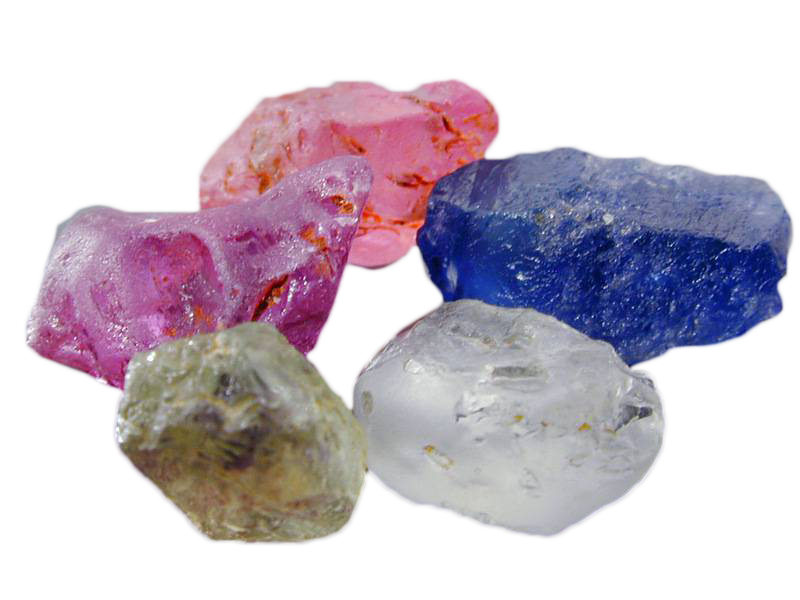 кварц
Кварц – минерал, который входит в состав гранита, но часто встречается и сам по себе.
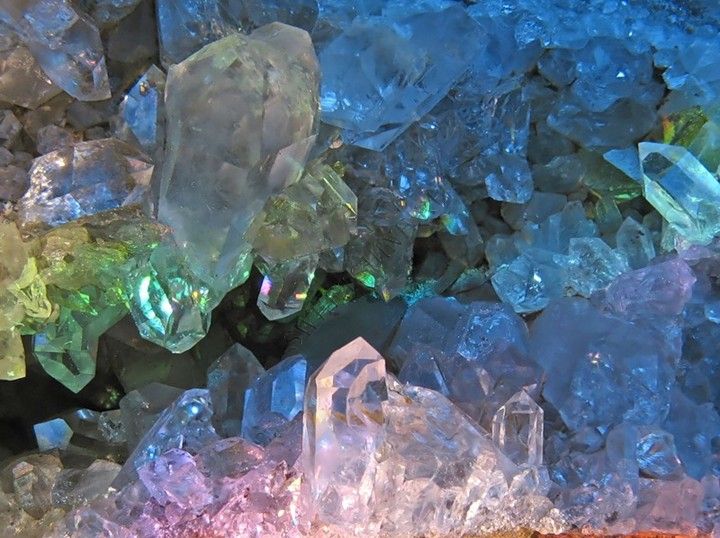 Попадаются кристаллы кварца от нескольких миллиметров  до нескольких метров.
Кварц бывает разный:
молочный кварц
горный хрусталь
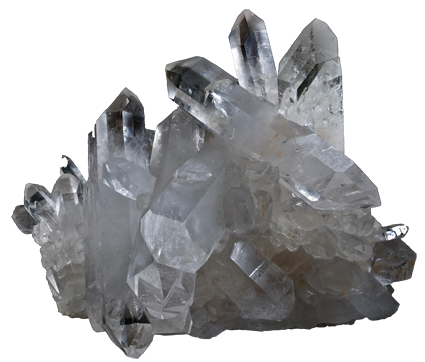 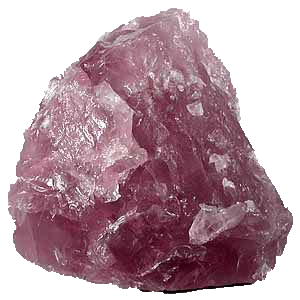 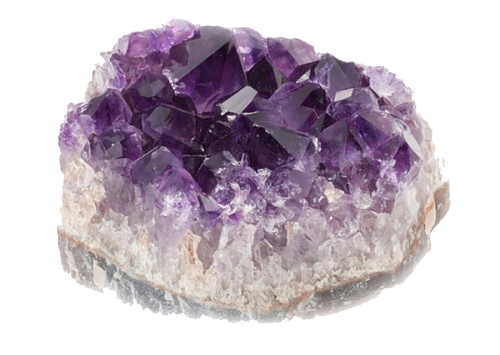 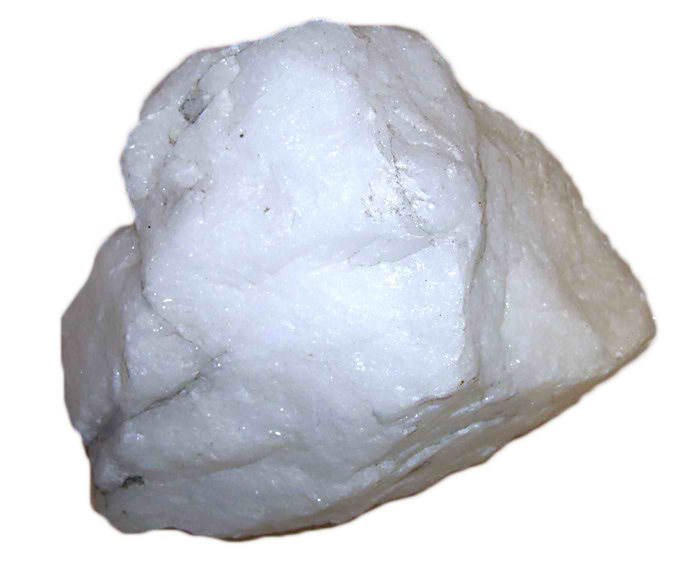 аметист
розовый кварц
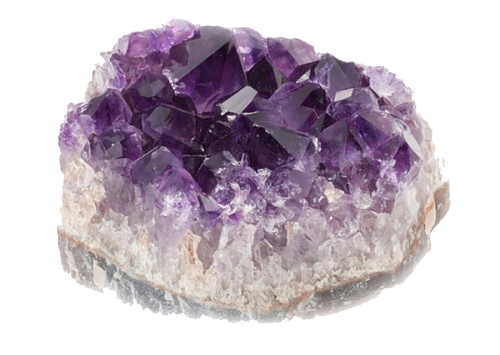 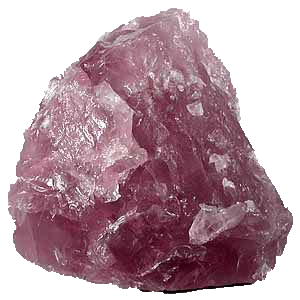 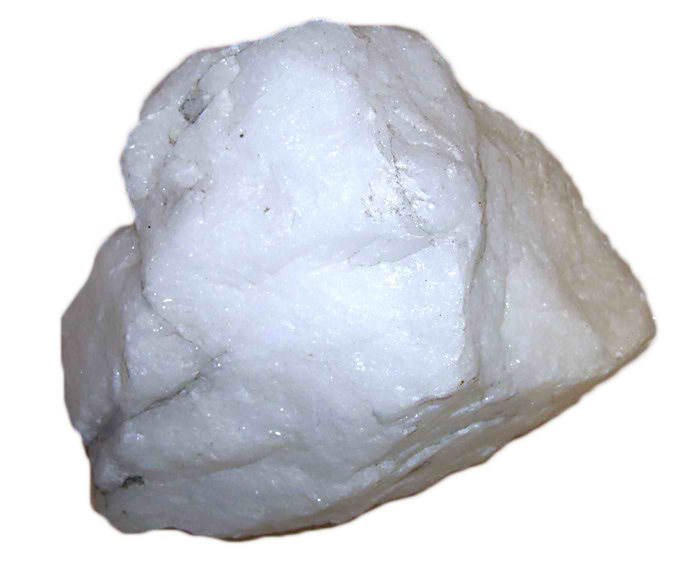 Еще разновидности кварца:
кошачий глаз
тигровый глаз
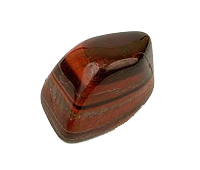 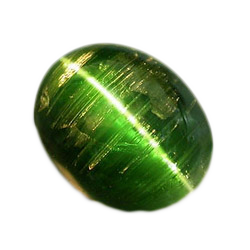 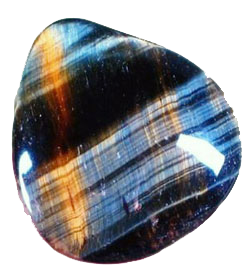 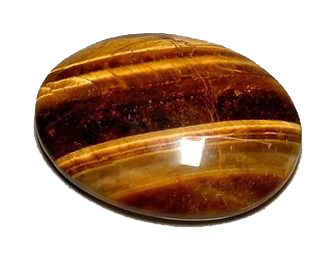 соколиный глаз
бычий глаз
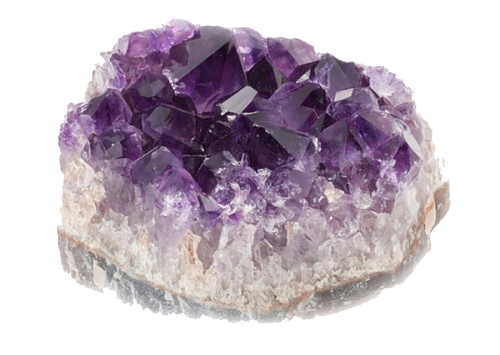 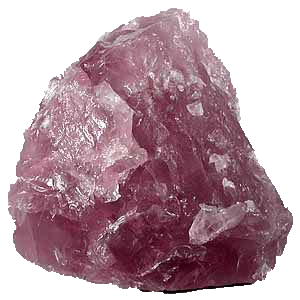 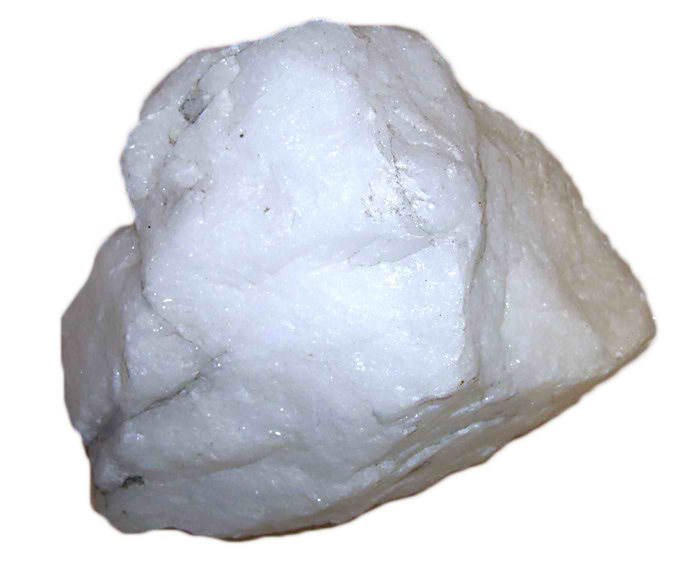 СПАСИБО ЗА ВНИМАНИЕ!
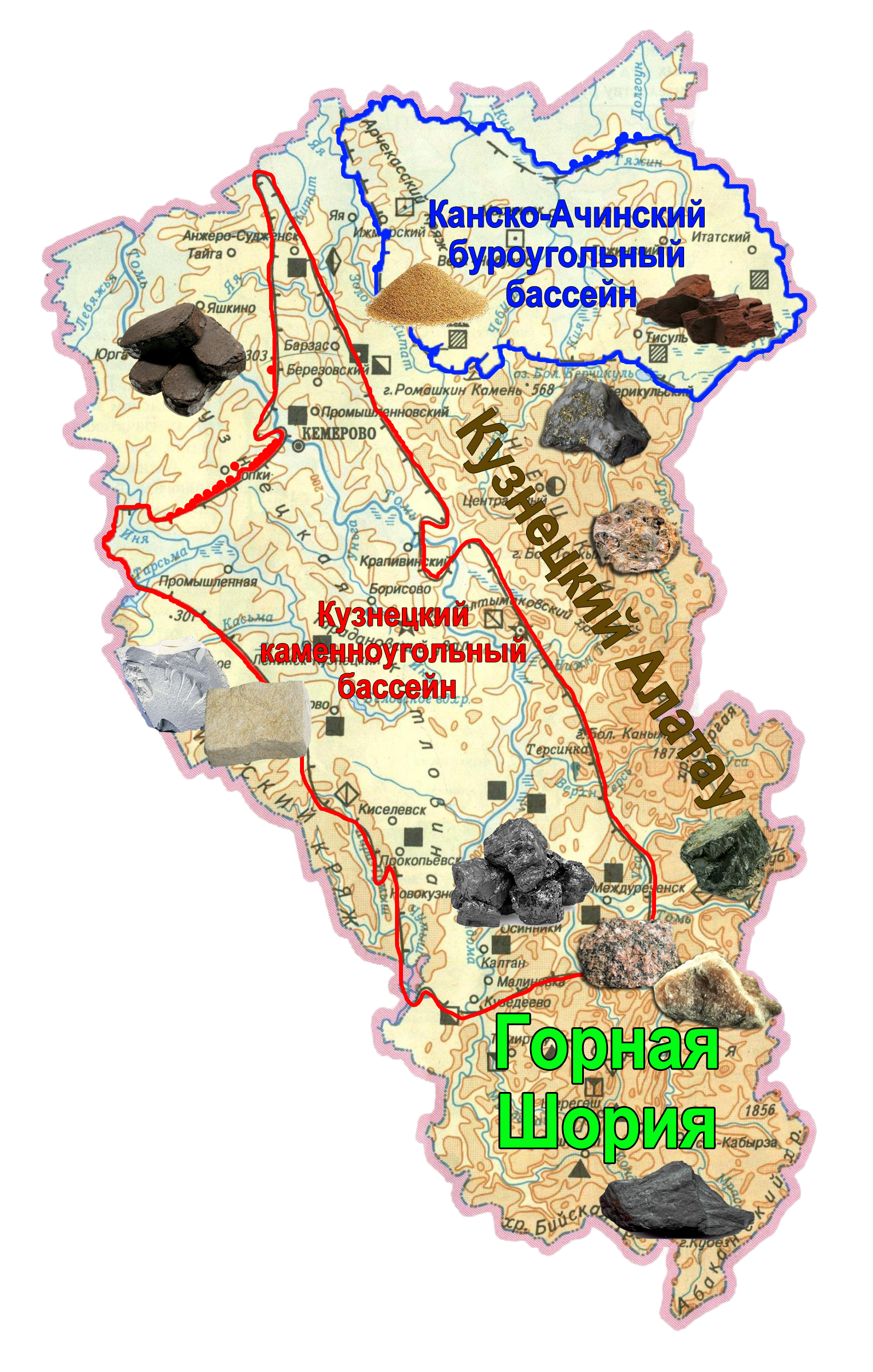 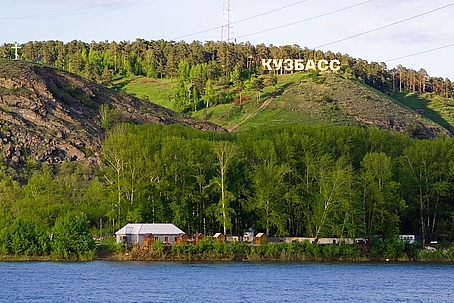